11.0 Spoken Document Understanding and Organization for User-content Interaction
References: 1. “Spoken Document Understanding and Organization”, IEEE Signal  
                         Processing Magazine, Sept. 2005, Special Issue on Speech Technology
                         in Human-Machine Communication
                     2. “Multi-layered Summarization of Spoken Document Archives by 
                         Information Extraction and Semantic Structuring”, Interspeech 2006, 
                         Pittsburg, USA
User-Content Interaction for Spoken Content Retrieval
Problems
Unlike text content, spoken content not easily summarized on screen, thus retrieved results difficult to scan and select
User-content interaction always important even for text content
Possible Approaches
Automatic summary/title generation and key term extraction for spoken content
Semantic structuring for spoken content
Multi-modal dialogue with improved interaction
Key Terms/
Titles/Summaries
Query
Spoken
Archives
User
Interface
User
Semantic
Structuring
Multi-modal Dialogue
Retrieved Results
Retrieval
Engine
Multi-media/Spoken Document Understanding and Organization
Key Term/Named Entity Extraction from Multi-media/Spoken Documents 
	 — personal names, organization names, location names, event names
	 — key phrase/keywords in the documents
	 — very often out-of-vocabulary (OOV) words, difficult for recognition 
Multi-media/Spoken Document Segmentation
        — automatically segmenting a multi-media/spoken document into short paragraphs, each
             with a central topic
Information Extraction for Multi-media/Spoken Documents
        — extraction of key information such as who, when, where, what and how for the
             information described by multi-media/spoken documents.
        — very often the relationships among the key terms/named entities
Summarization for Multi-media/Spoken Documents
        — automatically generating a summary (in text or speech form) for each short paragraph
Title Generation for Multi-media/Spoken Documents
        — automatically generating a title (in text or speech form) for each short paragraph 
        — very concise summary indicating the topic area
Topic Analysis and Organization for Multi-media/Spoken Documents
        — analyzing the subject topics for the short paragraphs
        — clustering and organizing the subject topics of the short paragraphs, giving the
             relationships among them for easier access
Integration Relationships among the Involved Technology Areas
Semantic
Analysis
Information
Indexing,
Retrieval
And Browsing
Key Term Extraction from
Spoken Documents
Keyterms/Named Entity
Extraction from 
Spoken Documents
Key Term Extraction from Spoken Content (1/2)
Key Terms : key phrases and keywords
Key Phrase Boundary Detection
An Example







Left/right boundary of a key phrase detected by context statistics
represent
is
of
is
in
can
:
:
:
:
hidden   Markov   model
boundary
“hidden” almost always followed by the same word
“hidden Markov” almost always followed by the same word
“hidden Markov model” is followed by many different words
Key Term Extraction from Spoken Content (2/2)
Prosodic Features
key terms probably produced with longer duration, wider pitch range and higher energy
Semantic Features (e.g. PLSA)
key terms usually focused on smaller number of topics




Lexical Features
TF/IDF, POS tag, etc.
P(Tk|ti)
Not key term
k
topics
topics
P(Tk|ti)
key term
k
Correctly recognized word
Wrongly recognized word
Extractive Summarization of Spoken Documents
document d:
summary of document d:
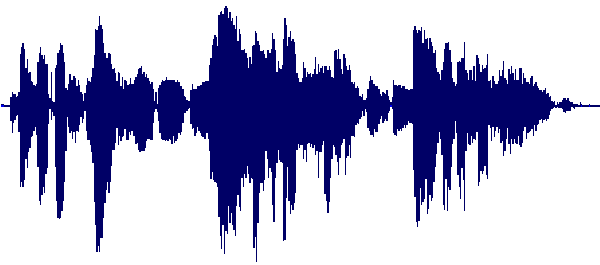 t1
t2
X1
X1
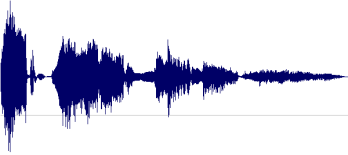 X2
X3
X3
Selecting most representative utterances in the original document but avoiding redundancy
X4
X5
- Scoring sentences  based on prosodic,  
   semantic, lexical features and confidence   
   measures, etc.   
- Based on a given summarization ratio
X6
Title Generation for Spoken Documents
Titles for retrieved documents/segments helpful in browsing and selection of retrieved results
Short, readable, telling what the document/segment is about
One example: Scored Viterbi Search
Term
Selection
Model
Term
Ordering
Model
Title
Length
Model
Training
corpus
Viterbi
Algorithm
Summary
Output
Title
Recognition and 
Summarization
Spoken document
[Speaker Notes: Scored Viterbi Integrated with Adaptive K-Nearest Neighbors (AKNN)
Starting with the automatically generated summary
Three sets of scores used : term selection scores ( key terms, title terms ), term ordering scored, title length scores
Select the top K training documents nearest to the new document using AKNN
Choose the best human-generated title of the selected training documents
Constructing the title with Viterbi Algorithm using terms selected from the automatically generated summary and the best human-generated title]
Semantic Structuring (1/2)
Example 1: retrieved results clustered by Latent Topics and organized in a two-dimensional tree structure (multi-layered map)
each cluster labeled by a set of key terms representing a group of retrieved documents/segments
each cluster expanded into a map in the next layer
[Speaker Notes: We try to analyze and organize of those spoken documents based on techniques of PLSA,
In which, terms and documents all have probabilities based on the set of latent topics

We can cluster documents in a Two-dimensional Tree Structure such as this, those related documents are in the same cluster 
and the relationships among the clusters have to do with the distance on the map
When a cluster has many documents, we can further analyze it into an other map on the next layer]
Semantic Structuring (2/2)
Example 2: Key-term Graph
each retrieved spoken document/segment labeled by a set of key terms
relationships between key terms represented by a graph
-------
-------
-------
----
---------
---------
---------
---
-----
-----
-----
-----
retrieved spoken documents
Perplexity
Viterbi search
key term graph
Language Modeling
HMM
Acoustic Modeling
[Speaker Notes: We try to analyze and organize of those spoken documents based on techniques of PLSA,
In which, terms and documents all have probabilities based on the set of latent topics

We can cluster documents in a Two-dimensional Tree Structure such as this, those related documents are in the same cluster 
and the relationships among the clusters have to do with the distance on the map
When a cluster has many documents, we can further analyze it into an other map on the next layer]
Multi-modal Dialogue
An example: user-system interaction modeled as a Markov Decision Process (MDP)
Key Terms/
Titles/Summaries
Example goals
small average number of dialogue turns (average number of user actions taken) for successful tasks (success: user’s information need satisfied)
less effort for user, better retrieval quality
Query
Spoken
Archives
User
Interface
User
Semantic
Structuring
Multi-modal Dialogue
Retrieved Results
Retrieval
Engine
[Speaker Notes: We try to analyze and organize of those spoken documents based on techniques of PLSA,
In which, terms and documents all have probabilities based on the set of latent topics

We can cluster documents in a Two-dimensional Tree Structure such as this, those related documents are in the same cluster 
and the relationships among the clusters have to do with the distance on the map
When a cluster has many documents, we can further analyze it into an other map on the next layer]
Spoken Document Summarization
Why summarization?
Huge quantities of information
Spoken content difficult to be shown on the screen and difficult to browse
News articles
Mails
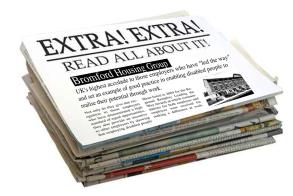 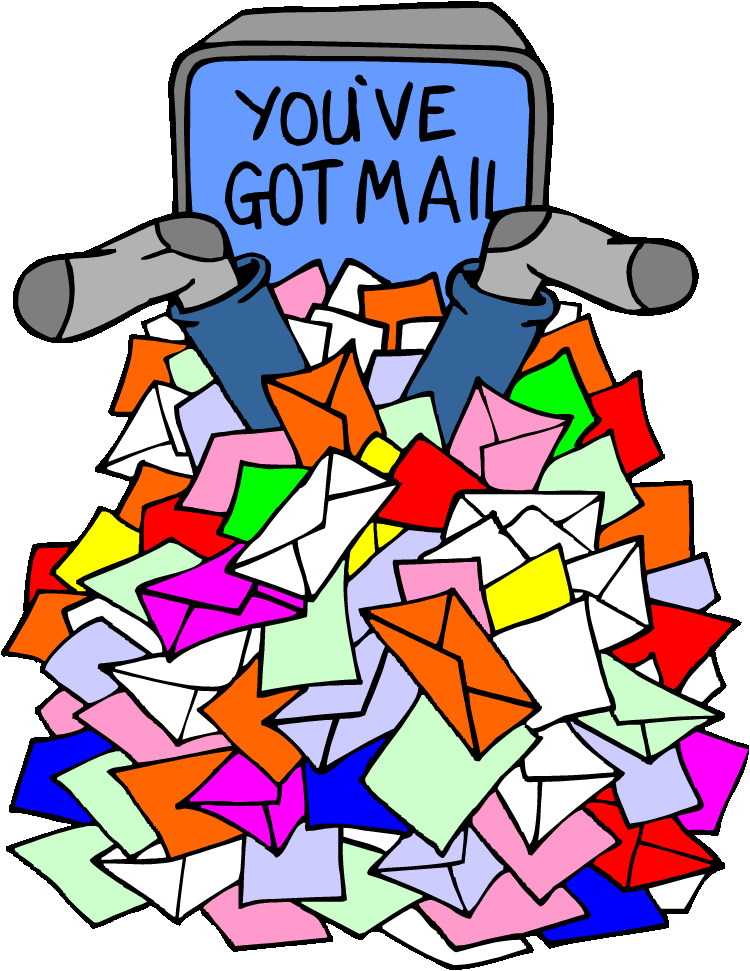 Books
Meeting
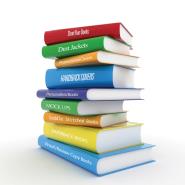 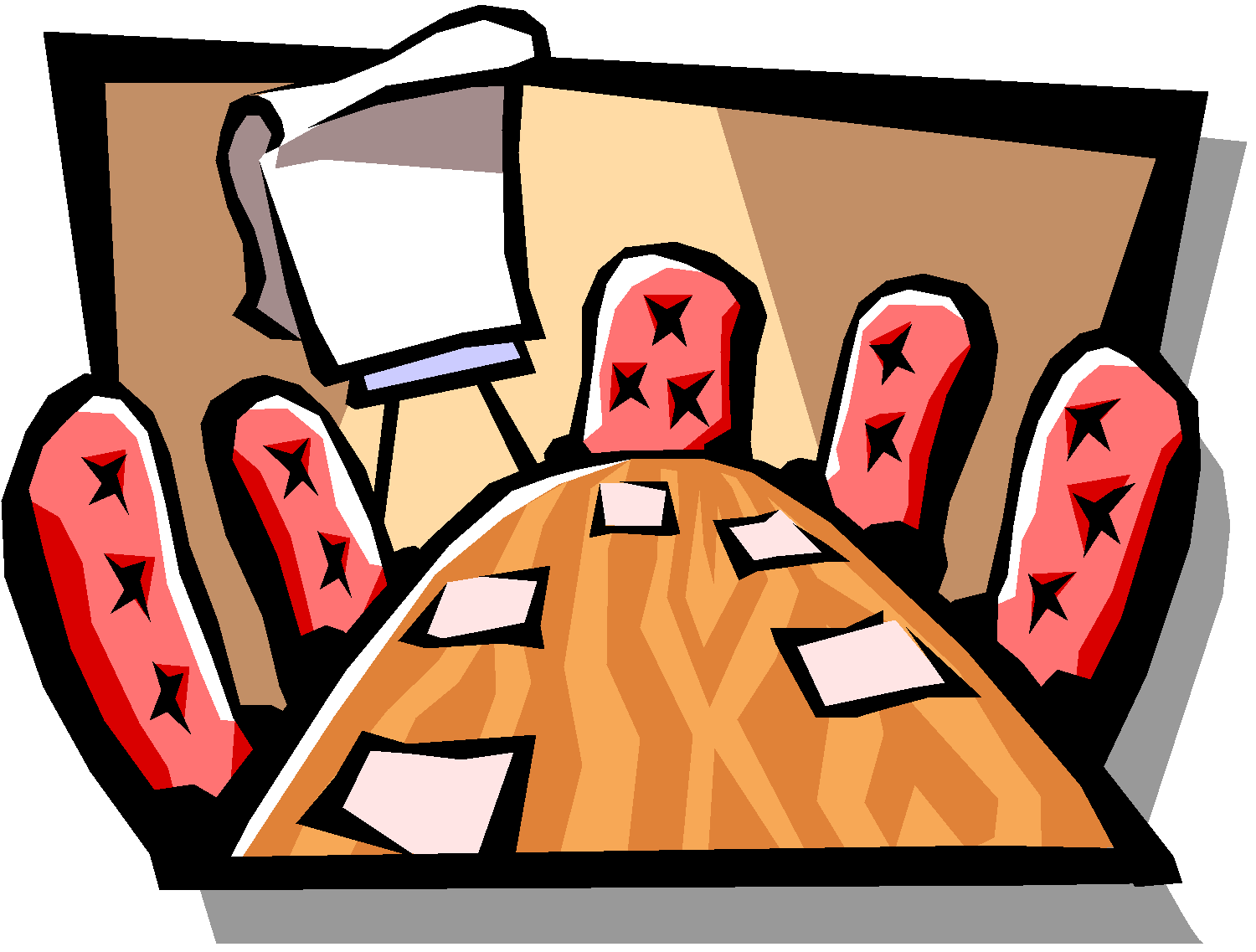 Social Media
Websites
Broadcast News
Lecture
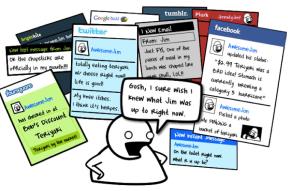 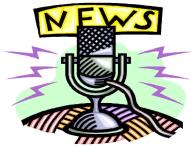 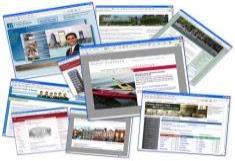 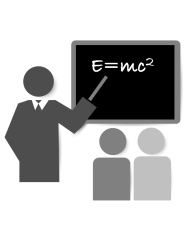 Spoken Document Summarization
More difficult than text summarization
Recognition errors, Disfluency, etc. 

Extra information not in text
Prosody, speaker identity, emotion, etc.
Audio Recording
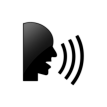 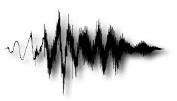 SN: Summary
.
dN: document
.
.
.
.
.
SummarizationSystem
S2: Summary
d2: document
S1: Summary
d1: document
ASR System
Unsupervised Approach: Maximum Margin Relevance (MMR)
Presently Selected Summary S
…………
……
……
Supervised Approach: SVM or Similar
Trained with documents with human labeled summaries
Training data
dN: document
.
.
SN: Summary
.
.
.
.
Binary Classification model
Human labeled
d2: document
S2: Summary
Feature Extraction
d1: document
S1: Summary
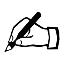 Training phase
Testing phase
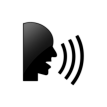 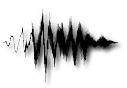 Testing data
Binary Classification model
Ranked utterances
Feature Extraction
ASR System
Domain Adaptation of Supervised Approach
Problem
Hard to get high quality training data
In most cases, we have labeled out-of-domain references but not labeled target domain references





Goal
Taking advantage of out-of-domain data
Target Domain (Lecture)
Out-of-domain
(News)
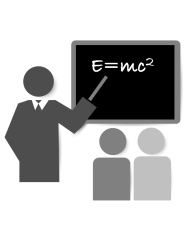 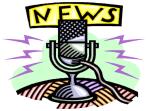 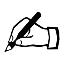 ?
Domain Adaptation of Supervised Approach
model training
Target domain data without labeled document/summary
Out-of-domain data with labeled document/summary
Spoken Document
Summary
.
.
dN: document
.
.
.
SN: Summary
.
.
.
.
Summary Extraction
Human labeled
d2: document
S2: Summary
d1: document
S1: Summary
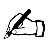 Domain Adaptation of Supervised Approach
model training
Target domain data without labeled document/summary
Out-of-domain data with labeled document/summary
Spoken Document
Summary
.
.
dN: document
.
.
.
SN: Summary
.
.
.
.
Summary Extraction
Human labeled
d2: document
S2: Summary
d1: document
S1: Summary
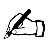 Document Summarization
Extractive Summarization
select sentences in the document
Abstractive Summarization
Generate sentences describing the content of the document
e.g.
Extractive
彰化 檢方 偵辦 芳苑 鄉公所
道路 排水 改善 工程 弊案
拘提 芳苑 鄉長 陳 聰明
SummarizationSystem
彰化 檢方 偵辦 芳苑 鄉公所
道路 排水 改善 工程 弊案
拘提 芳苑 鄉長 陳 聰明
檢方 認為
陳 聰明 等 人和 包商 勾結 
涉嫌 貪污 和 圖利 罪嫌
凌晨 向 法院 聲請羈押 
以及 公所 秘書 楊 騰 煌 獲准
Abstractive
彰化　鄉公所　陳聰明　
涉嫌    貪污
Document Summarization
Extractive Summarization
select sentences in the document
Abstractive Summarization
Generate sentences describing the content of the document
e.g.
Extractive
SummarizationSystem
彰化 檢方 偵辦 芳苑 鄉公所
道路 排水 改善 工程 弊案
拘提 芳苑 鄉長 陳 聰明
彰化 檢方 偵辦 芳苑 鄉公所
道路 排水 改善 工程 弊案
拘提 芳苑 鄉長 陳 聰明
檢方 認為
陳 聰明 等 人和 包商 勾結 
涉嫌 貪污 和 圖利 罪嫌
凌晨 向 法院 聲請羈押 
以及 公所 秘書 楊 騰 煌 獲准
Abstractive
彰化　鄉公所　陳聰明　
涉嫌    貪污
Abstractive Summarization (1/4)
An Example Approach
Generating candidate sentences by a graph
Selecting sentences by topic models, language models of words, parts-of-speech(POS), length constraint, etc.
1) Generating Candidate  sentences
2) Sentence selection
d1: document
Ranked list
…
…
..…
Abstractive Summarization (2/4)
1) Generating Candidate sentences   Graph construction +  
       search on graph
Node : “word” in the sentence 
Edge  : word ordering in the sentence
X1 : 這個 飯店 房間 算 舒適.
X2 : 這個 飯店 的 房間 很 舒適 但 離 市中心 太遠 不方便
X3 : 飯店 挺 漂亮 但 房間 很 舊
X4 : 離 市中心 遠
Abstractive Summarization (3/4)
1) Generating Candidate sentences   Graph construction + 
        search on graph
X1 : 這個 飯店 房間 算 舒適
X2 : 這個 飯店 的 房間 很 舒適 但 離 市中心 太遠 不方便
X3 : 飯店 挺 漂亮 但 房間 很 舊
X4 : 離 市中心 遠
很
舊
的
房間
舒適
這個
飯店
算
但
太
市中心
離
挺
漂亮
遠
不方便
Abstractive Summarization (3/4)
1) Generating Candidate sentences   Graph construction 
        + search on graph
X1 : 這個 飯店 房間 算 舒適
X2 : 這個 飯店 的 房間 很 舒適 但 離 市中心 太遠 不方便
X3 : 飯店 挺 漂亮 但 房間 很 舊
X4 : 離 市中心 遠
很
舊
的
房間
舒適
這個
飯店
算
Start node
但
太
市中心
離
挺
漂亮
遠
不方便
Abstractive Summarization (3/4)
1) Generating Candidate sentences   Graph construction +
        search on graph
X1 : 這個 飯店 房間 算 舒適
X2 : 這個 飯店 的 房間 很 舒適 但 離 市中心 太遠 不方便
X3 : 飯店 挺 漂亮 但 房間 很 舊
X4 : 離 市中心 遠
很
舊
的
房間
舒適
這個
飯店
算
Start node
End node
但
太
市中心
離
挺
漂亮
遠
不方便
Abstractive Summarization (4/4)
1) Generate Candidate sentences   Graph construction +
        search on graph
Search : find Valid path on graph
Valid path : path from start node to end node
X1 : 這個 飯店 房間 算 舒適
X2 : 這個 飯店 的 房間 很 舒適 但 離 市中心 太遠 不方便
X3 : 飯店 挺 漂亮 但 房間 很 舊
X4 : 離 市中心 遠
e.g.  飯店 房間 很 舒適 但 離 市中心 遠
很
舊
的
房間
舒適
這個
飯店
算
Start node
End node
但
太
市中心
離
挺
漂亮
遠
不方便
Abstractive Summarization (4/4)
1) Generating Candidate sentences   Graph construction
       + search on graph
Search : find Valid path on graph
Valid path : path from start node to end node
X1 : 這個 飯店 房間 算 舒適
X2 : 這個 飯店 的 房間 很 舒適 但 離 市中心 太遠 不方便
X3 : 飯店 挺 漂亮 但 房間 很 舊
X4 : 離 市中心 遠
e.g.  飯店 房間 很 舒適 但 離 市中心 遠
       飯店 挺 漂亮 但 房間 很舊
很
舊
的
飯店
房間
舒適
這個
Start node
算
End node
但
太
市中心
離
挺
漂亮
遠
不方便
Multi-modal Interactive  Dialogue
document 305
document 116
document 298
...
USA President
More precisely please?
Spoken Archive
Retrieval Engine
Query 1
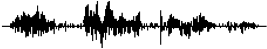 System response
Interactive dialogue: retrieval engine interacts with the user to find out more precisely his information need
User entering the query
When the retrieved results are divergent, the system may ask for more information rather than offering the results
Multi-modal Interactive  Dialogue
document 496
document 275
document 312
...
International
Affairs
Regarding Middle East?
Spoken Archive
Retrieval Engine
Query 2
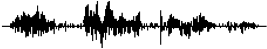 System response
Interactive dialogue: retrieval engine interacts with the user to find out more precisely his information need
User entering the second query
when the retrieved results are still divergent, but seem to have a major trend, the system may use a key word representing the major trend asking for confirmation
User may reply： “Yes” or “No, Asia”
Markov Decision Process (MDP)
A mathematical framework for decision making, defined by (S,A,T,R,π)
S: Set of states, current system status

A: Set of actions the system can take at each state

T: transition probabilities between states when a certain action is taken
R: reward received when taking an action

π: policy, choice of action given the state

Objective : Find a policy that maximizes the expected total reward
Multi-modal Interactive  Dialogue
Model as Markov Decision Process (MDP)
R1
S3
A2
A1
A3
R2
A2
S1
Show
R
End
S2
After a query entered, the system starts at a certain state
States: retrieval result quality estimated as a continuous variable (e.g. MAP) plus the present dialogue turn
Action: at each state, there is a set of actions which can be taken: asking for more information, returning a keyword or a document, or a list of keywords or documents asking for selecting one, or
showing results….
User response corresponds to a certain negative reward (extra work for user)
when the system decides to show to the user the retrieved results, it earns some positive reward (e.g. MAP improvement)
Learn a policy maximizing rewards from historical user interactions( π: Si → Aj)
Reinforcement Learning
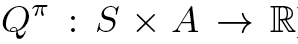 Question-Answering (QA) in Speech
Question
Knowledge
Source
Question
Answering
Answer
Question, Answer, Knowledge Source can all be in text form or in Speech
Spoken Question Answering becomes important
spoken questions and answers are attractive
the availability of large number of on-line courses and shared videos today makes spoken answers by distinguished instructors or speakers more feasible, etc.
Text Knowledge Source is always important
Three Types of QA
Factoid QA:
What is the name of the largest city of Taiwan? Ans: Taipei.
Definitional QA :
What is QA?
Complex Question:
How to construct a QA system?
Factoid QA
Question Processing
Query Formulation: transform the question into a query for retrieval
Answer Type Detection (city name, number, time, etc.)
Passage Retrieval
Document Retrieval, Passage Retrieval
Answer Processing
Find and rank candidate answers
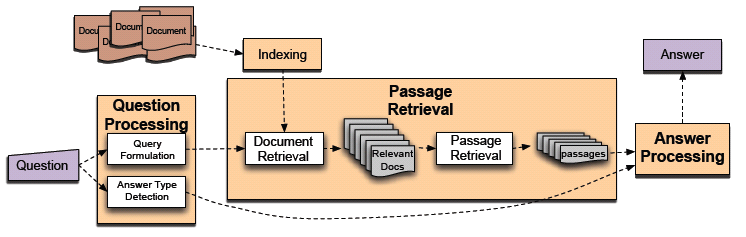 Factoid QA – Question Processing
Query Formulation: Choose key terms from the question
Ex: What is the name of the largest city of Taiwan?
“Taiwan”, “largest city ” are key terms and used as query 
Answer Type Detection
“city name” for example
Large number of hierarchical classes hand-crafted or automatically learned
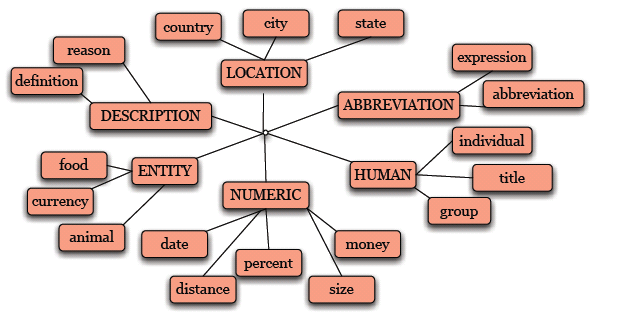 An Example Factoid QA
Watson: a QA system develop by IBM (text-based, no speech), who won “Jeopardy!”
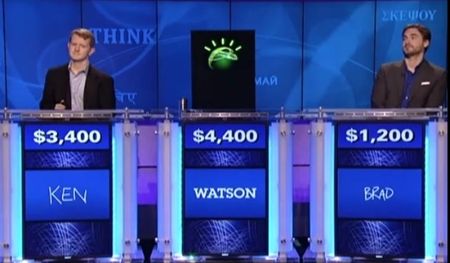 Definitional QA
Definitional QA ≈ Query-focused summarization
Use similar framework as Factoid QA
Question Processing
Passage Retrieval
Answer Processing is replaced by Summarization
References
Key terms
“Automatic Key Term Extraction From Spoken Course Lectures Using Branching Entropy and Prosodic/Semantic Features”, IEEE Workshop on Spoken Language Technology, Berkeley, California, U.S.A., Dec 2010, pp. 253-258.
“Unsupervised Two-Stage Keyword Extraction from Spoken Documents by Topic Coherence and Support Vector Machine”, International Conference on Acoustics, Speech and Signal Processing, Kyoto, Japan, Mar 2012, pp. 5041-5044.
Title Generation
“Automatic Title Generation for Spoken Documents with a Delicate Scored Viterbi Algorithm”, 2nd IEEE Workshop on Spoken Language Technology, Goa, India, Dec 2008, pp. 165-168.
References
Summarization
“Supervised Spoken Document Summarization Jointly Considering Utterance Importance and Redundancy by Structured Support Vector Machine”, Interspeech, Portland, U.S.A., Sep 2012.
“Unsupervised Domain Adaptation for Spoken Document Summarization with Structured Support Vector Machine”, International Conference on Acoustics, Speech and Signal Processing, Vancouver, Canada, May 2013.
“Semantic Analysis and Organization of Spoken Documents Based on Parameters Derived from Latent Topics”, IEEE Transactions on Audio, Speech and Language Processing, Vol. 19, No. 7, Sep 2011, pp. 1875-1889.
"Spoken Lecture Summarization by Random Walk over a Graph Constructed with Automatically Extracted Key Terms," InterSpeech 2011
References
Summarization
“Speech-to-text and Speech-to-speech Summarization of Spontaneous Speech”, IEEE Transactions on Speech and Audio Processing, Dec. 2004
“The Use of MMR, diversity-based reranking for reordering document and producing summaries” SIGIR, 1998 
“Using Corpus and Knowledge-based Similarity Measure in Maximum Marginal Relevance for Meeting Summarization” ICASSP, 2008 
“Opinosis: A Graph-Based Approach to Abstractive Summarization of Highly Redundant Opinions”, International Conference on Computational Linguistics , 2010
References
Interactive Retrieval
“Interactive Spoken Content Retrieval with Different Types of Actions Optimized by a Markov Decision Process”, Interspeech, Portland, U.S.A., Sep 2012.
“Interactive Spoken Content Retrieval by Extended Query Model and Continuous State Space Markov Decision Process”, International Conference on Acoustics, Speech and Signal Processing, Vancouver, Canada, May 2013.
Reinforcement Learning: An Introduction, Richard S. Sutton and Andrew G. Barto, The MIT Press, 1999.
Partially observable Markov decision processes for spoken dialog systems, Jason D. Williams and Steve Young, Computer Speech and Language, 2007.
Reference
Question Answering
Rosset, S., Galibert, O. and Lamel, L. (2011) Spoken Question Answering, in Spoken Language Understanding: Systems for Extracting Semantic Information from Speech
Pere R. Comas, Jordi Turmo, and Lluís Màrquez. 2012. “Sibyl, a factoid question-answering system for spoken documents.” ACM Trans. Inf. Syst. 30, 3, Article 19 (September 2012), 40